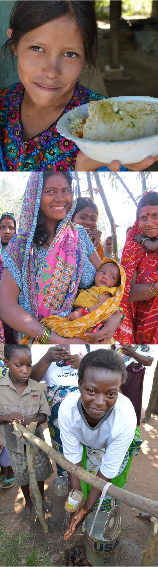 FOOD AND NUTRITION SECURITY
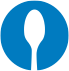 A PRACTICIONER´S RESOURCE GUIDE
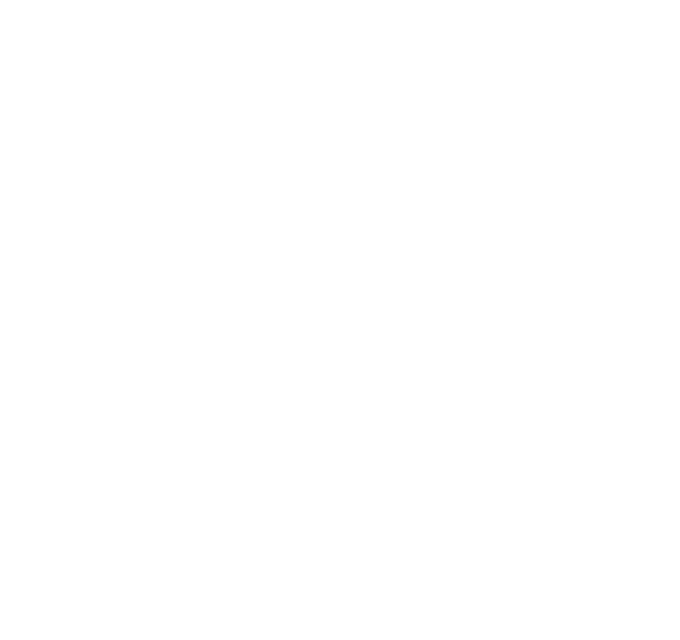 Stop the Madness:  Let’s Stop Talking
About Sustainability  and Actually Do 
Something to Ensure It!
Welcome!
Why is this session called “Stop the Madness”?
Brief introduction to the Resource Guide
Overview of key concepts:
Sustainability readiness
Transition / evolution
Accompaniment
Champions
Local ownership
Plan for our session
Have fun!
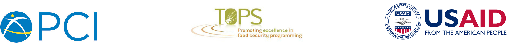 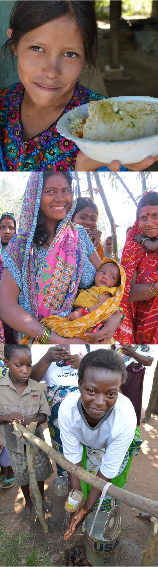 FOOD AND NUTRITION SECURITY
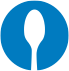 A PRACTICIONER´S RESOURCE GUIDE
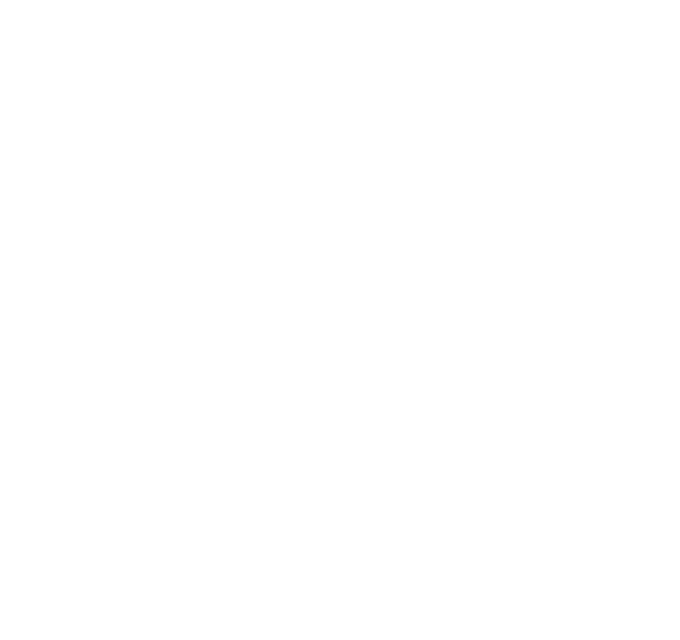 Discussion Guide
Review assigned section of Annex A
Discuss additions or modifications
Discuss challenges with operationalizing
Discuss opportunities for implementation

For rotations 2 and 3, build upon previous discussions at your station

After all 3 rotations, present a synthesis/summary of your station’s discussions to the full group of participants
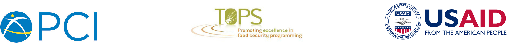 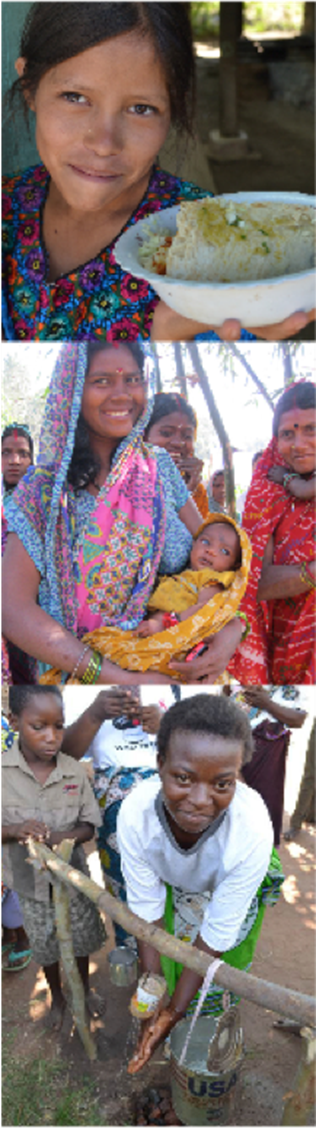 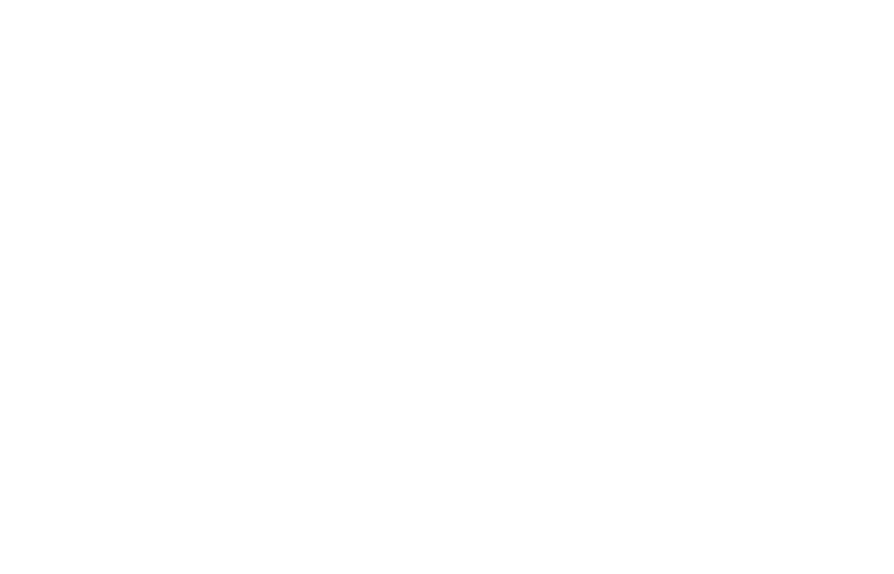 Thank you!
http://www.pciglobal.org/si-guide/